Особенности преемственности 
между детским садом и школой на основе разновозрастной 
со-бытийной общности
Выступающий: 12. Трошина Елена Владимировна,
Ярославская область г. Гаврилов – Ям
12. Обеспечение преемственности дошкольного, начального общего и основного общего образования
Обеспечение преемственности между дошкольном и начальным общим образованием одна из сложных задач при реализации стандартов ДО и НОО
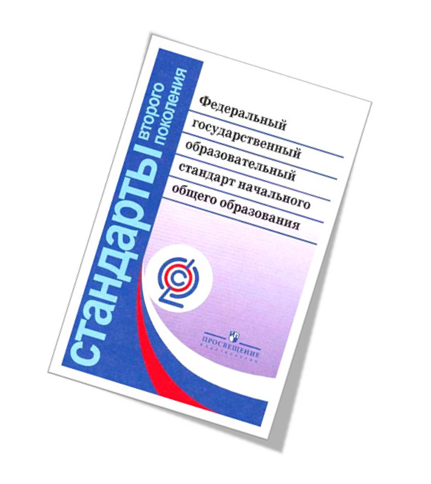 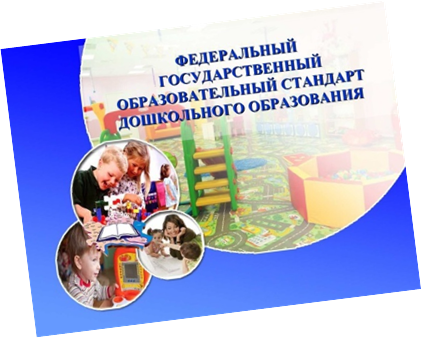 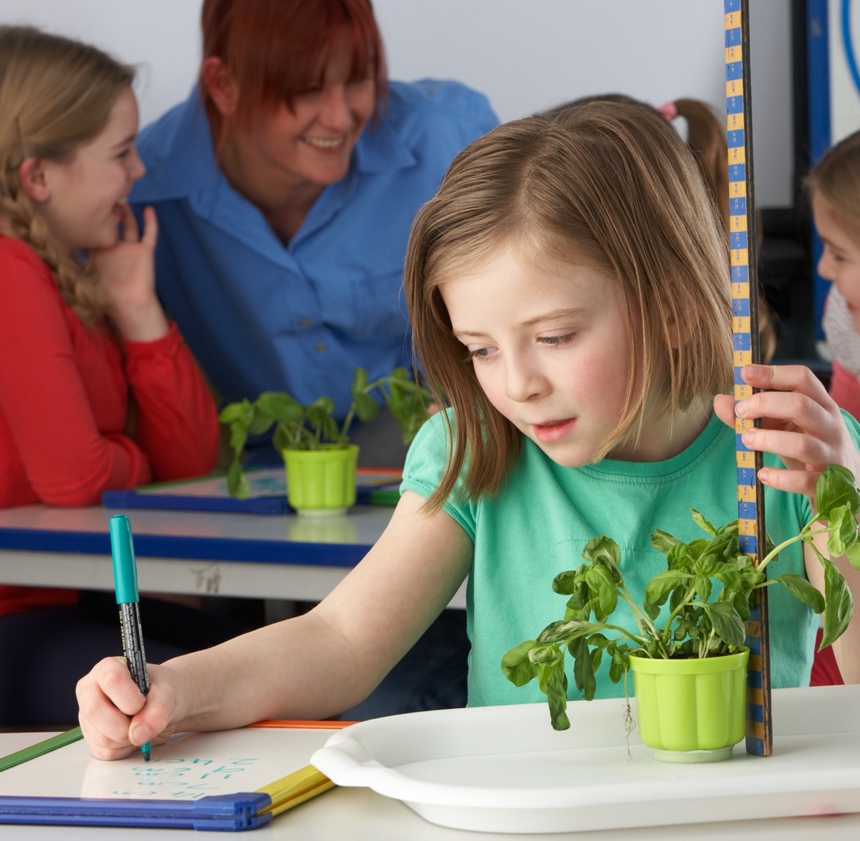 Основные образовательные программы детского сада и школы как модель реализации преемственности
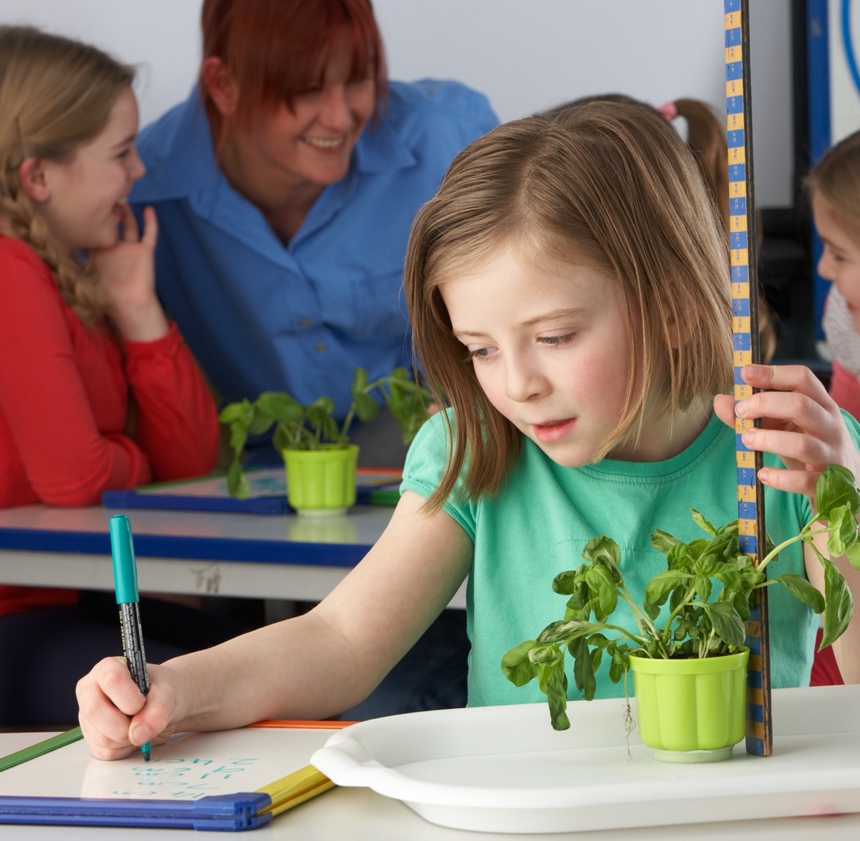 Разделы программ
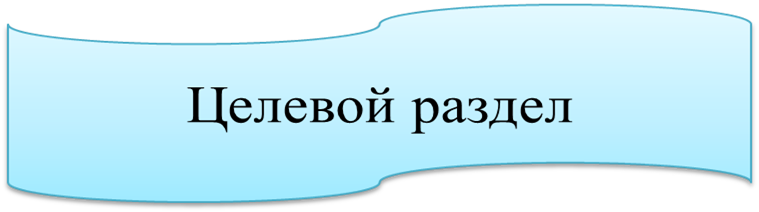 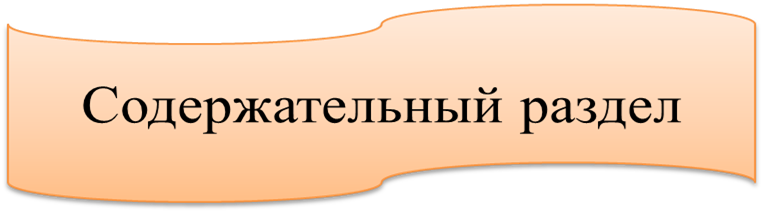 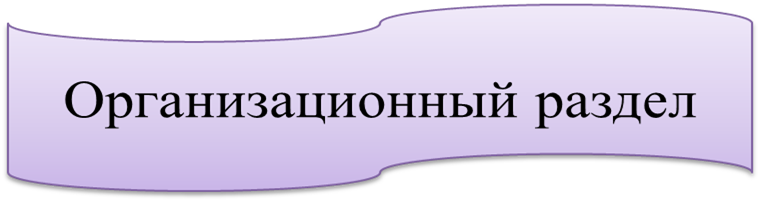 Целевой раздел
Цель интеграции детского сада и школы – личностное
          развитие ребенка
Ведущая идея – становление индивидуальности ребенка  в
                               совместной деятельности

Основы организации совместной деятельности
реализация через детские сообщества
взаимосвязь между старшими и младшими детьми
учет потребностей детей
Целевой раздел
Концептуальная основа совместной деятельности

системно – деятельностный подход
личностный подход

Образовательное со-бытие 
как форма организации образовательной деятельности детей
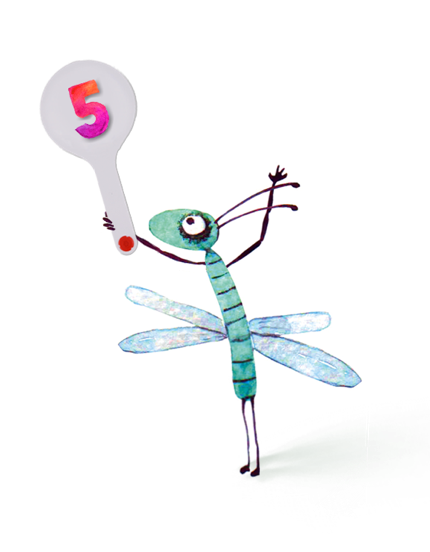 Целевой раздел
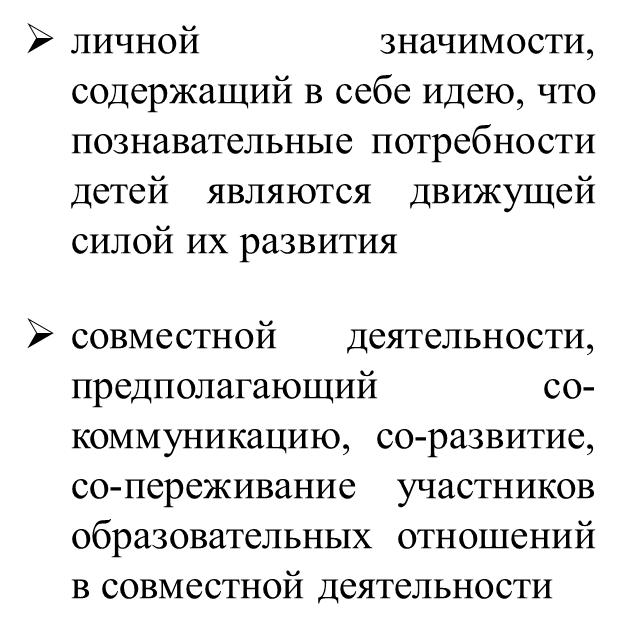 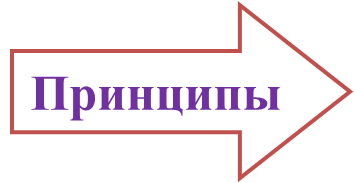 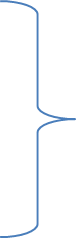 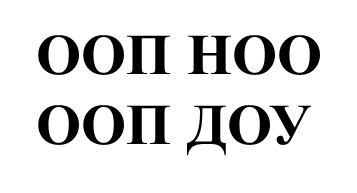 Целевой раздел
Планируемые результаты
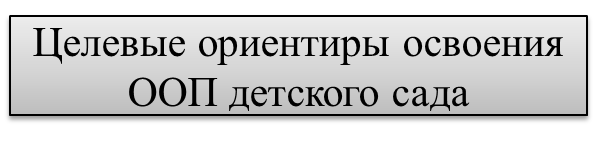 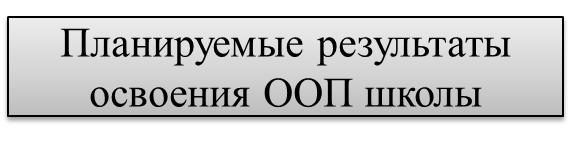 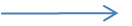 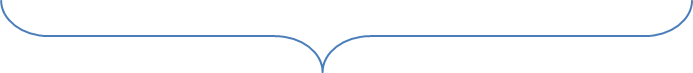 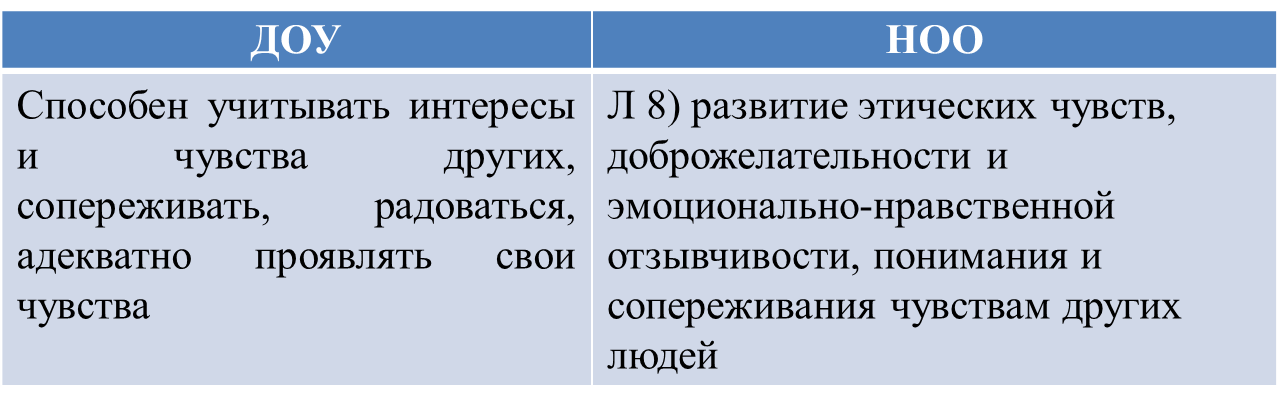 Содержательный раздел
Алгоритм образовательного со-бытия
Формирование потребности
Формирование образа желаемого результата
Формирование мотивации
Целеполагание
Планирование
Деятельность
Оценка результатов
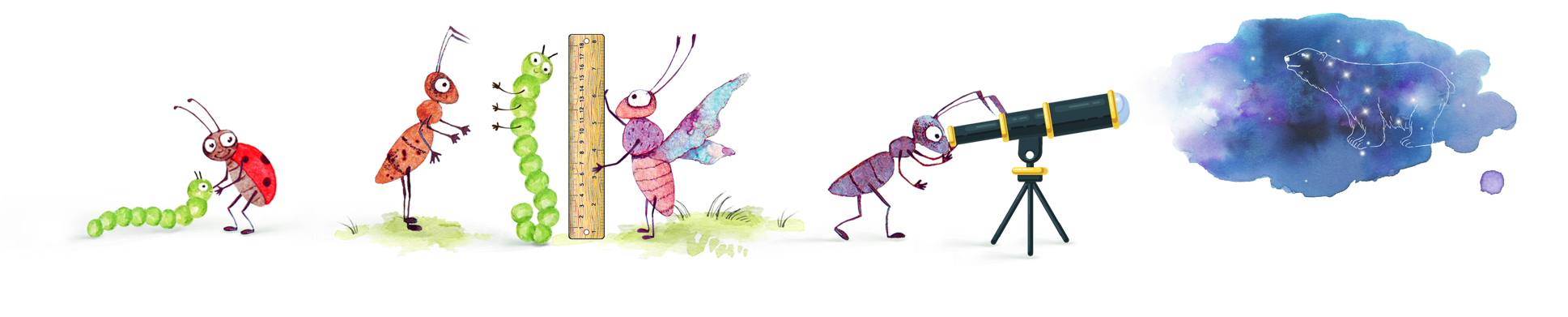 Содержательный раздел
Единые образовательные технологии
Проектная деятельность
Исследовательская деятельность
Игровая деятельность
Проблемное обучение
Метод открытых задач
Формирующее оценивание
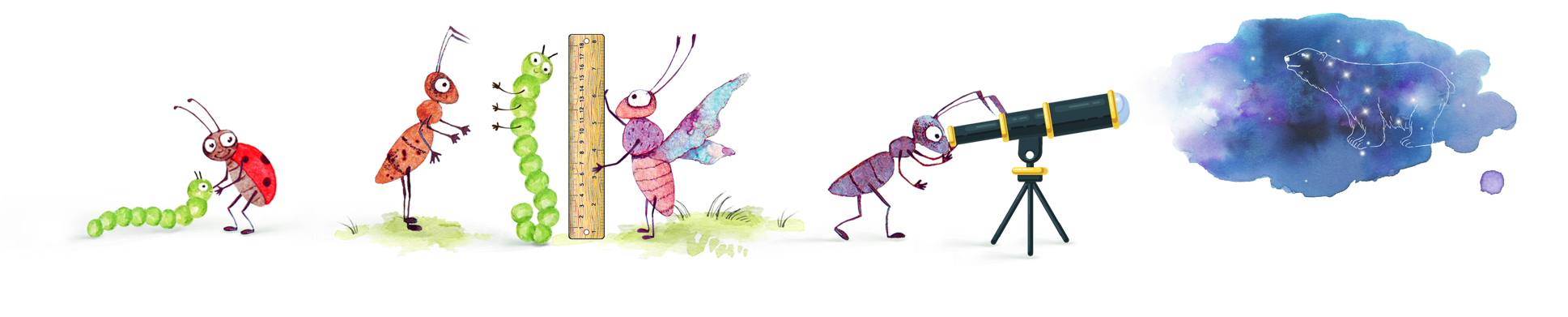 Организационный раздел
Повышение профессиональной компетентности педагогов
Курсы повышения квалификации 
Творческая группа
Регулярный методический семинар
   1) практикумы
   2) игры
   3) тренинги
   4) мастер - классы
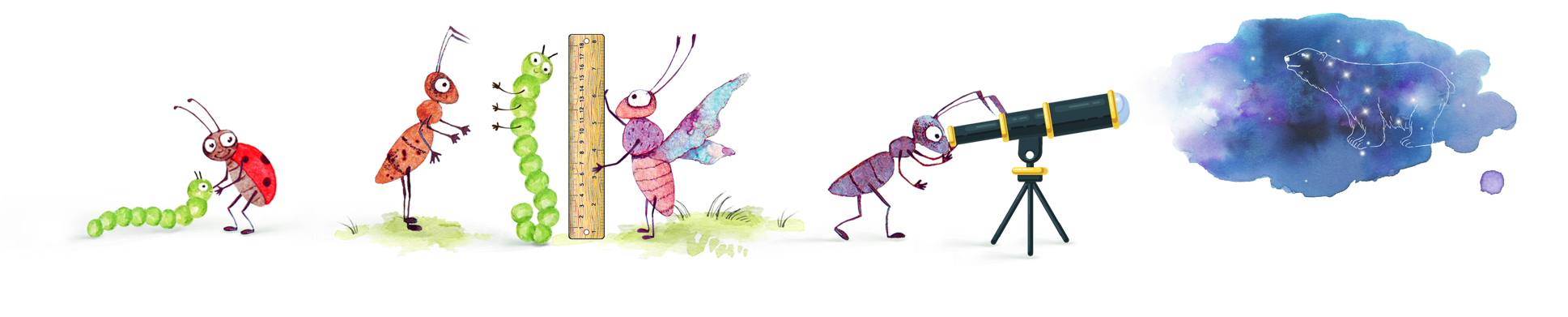 Разновозрастное сотрудничество для дошкольников:
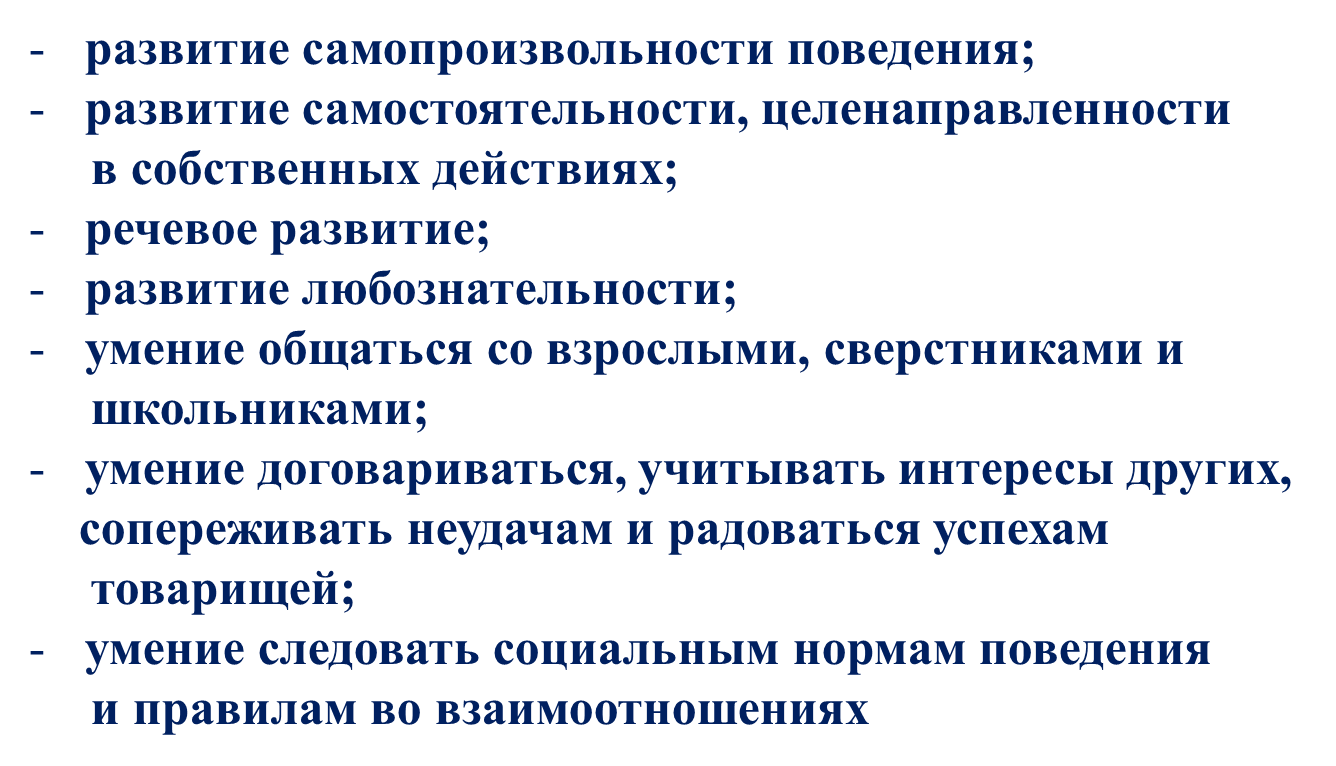 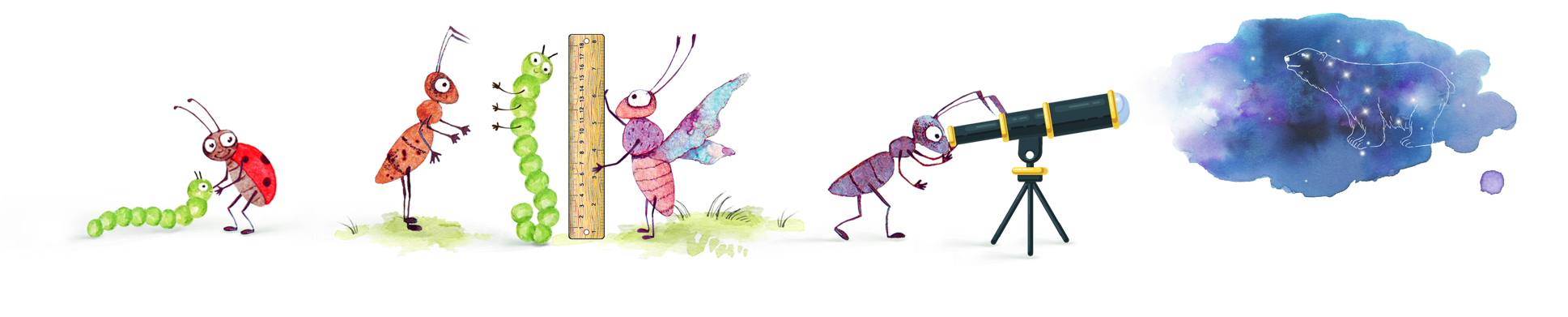 Разновозрастное сотрудничество дает возможность школьникам:
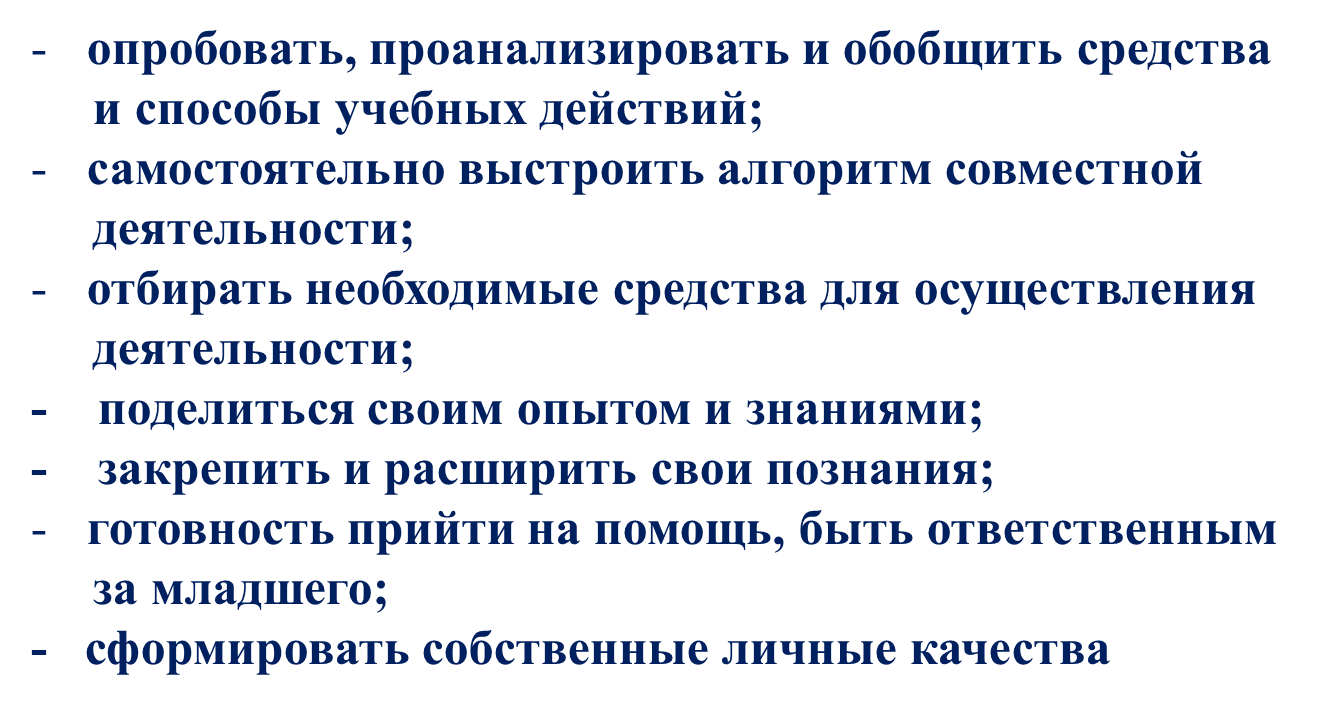 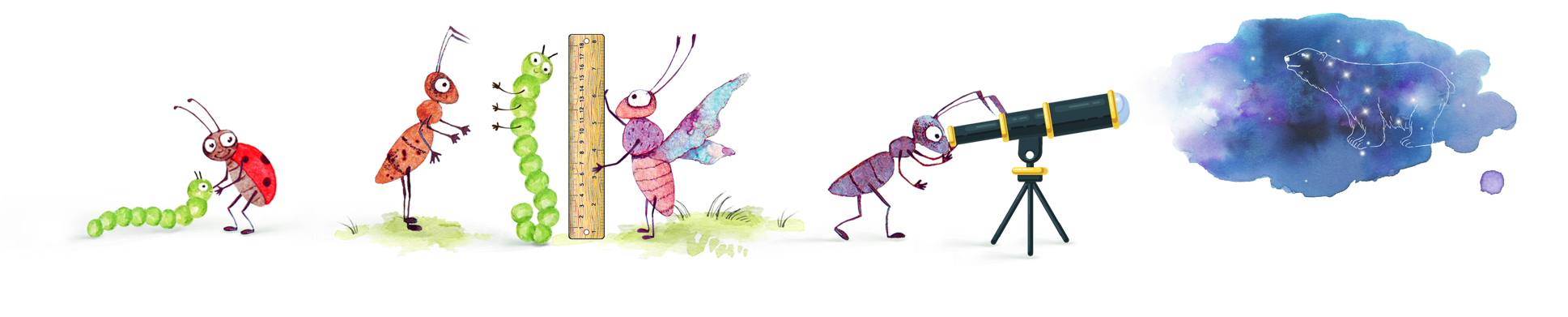 Особенности организации образовательного со-бытия:
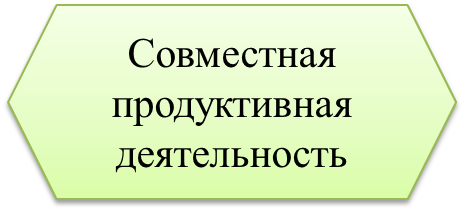 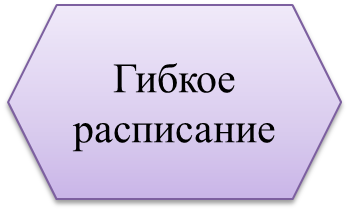 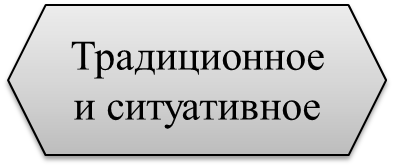 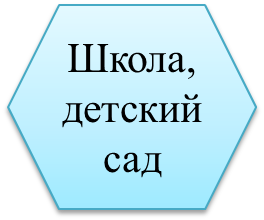 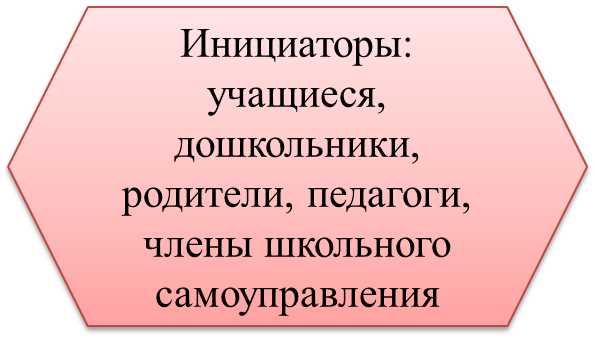 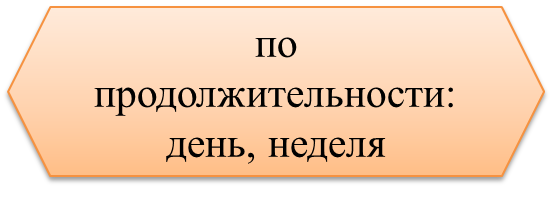 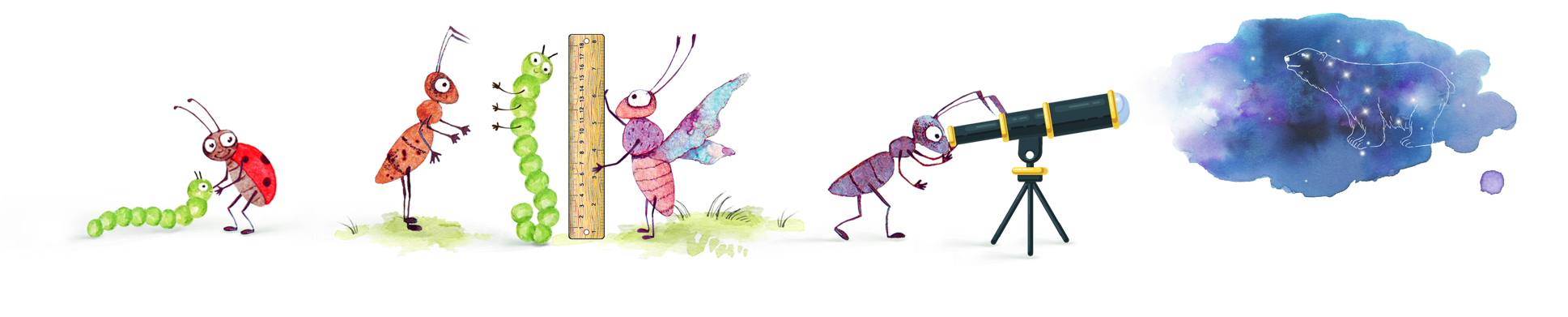